COMMUNICATION FLOW CHART
LOREM IPSUM DOLOR
Consectetur adipiscing elit, sed do eiusmod tempor incididunt ut labore et dolore magna aliqua.
4
LOREM IPSUM DOLOR
Consectetur adipiscing elit, sed do eiusmod tempor incididunt ut labore et dolore magna aliqua.
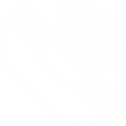 Tempor incididunt 
ut labore
3
1
5
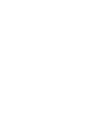 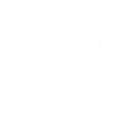 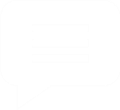 Lorem ipsum
Dolor
Sed do 
eiusmod
Dolore magna 
aliqua
2
6
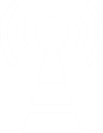 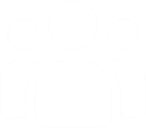 LOREM IPSUM DOLOR
Consectetur 
adipiscing
Consectetur adipiscing elit, sed do eiusmod tempor incididunt ut labore et dolore magna aliqua.
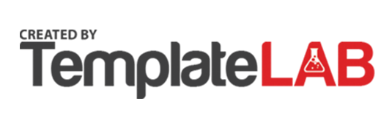 Consectetur 
adipiscing
Consectetur 
adipiscing